Chapter 16Carbohydrates
Classification
Nomenclature
Reactions
Organic compounds in nature
Carbohydrates are among the major classes of organic compounds found in nature.

Others include: lipids, proteins and nucleic acids.
Functions of Carbohydrates
Components of genetic material; DNA and RNA
16.1Classification of Carbohydrates
Many of this class of molecules have a common formula Cx(H2O)y which is carbon (carbo) and water (hydrate).

Carbohydrate compounds are also known as sugars or saccharides. 

Carbohydrates are polyhydroxy aldehydes and ketones
Classification of Carbohydrates
Monosaccharide
Oligosaccharide
Polysaccharide
Classification of Carbohydrates
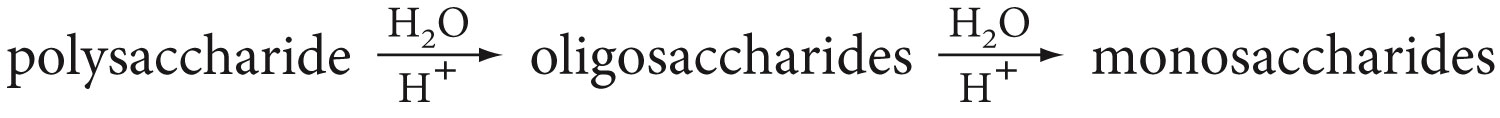 Monosaccharides
Is not cleaved to a simpler carbohydrate on hydrolysis.

Glucose (C6H12O6), for example, is a monosaccharide
Monosaccharides
Classification is based on:
Number of carbon atoms present
Whether the carbonyl group is an aldehyde or ketone
Trioses
Some Classes of monosaccharides
No. of carbons	Aldose	Ketose
 		4	Aldotetrose	Ketotetrose
 		5	Aldopentose	Ketopentose
 		6	Aldohexose	Ketopentose
 		7	Aldoheptose	Ketoheptose
 		8	Aldooctose	Ketooctose
Aldoses: Monosaccharides that are polyhydroxy aldehydes
Ketoses: Monosaccharides that are polyhydroxy ketones
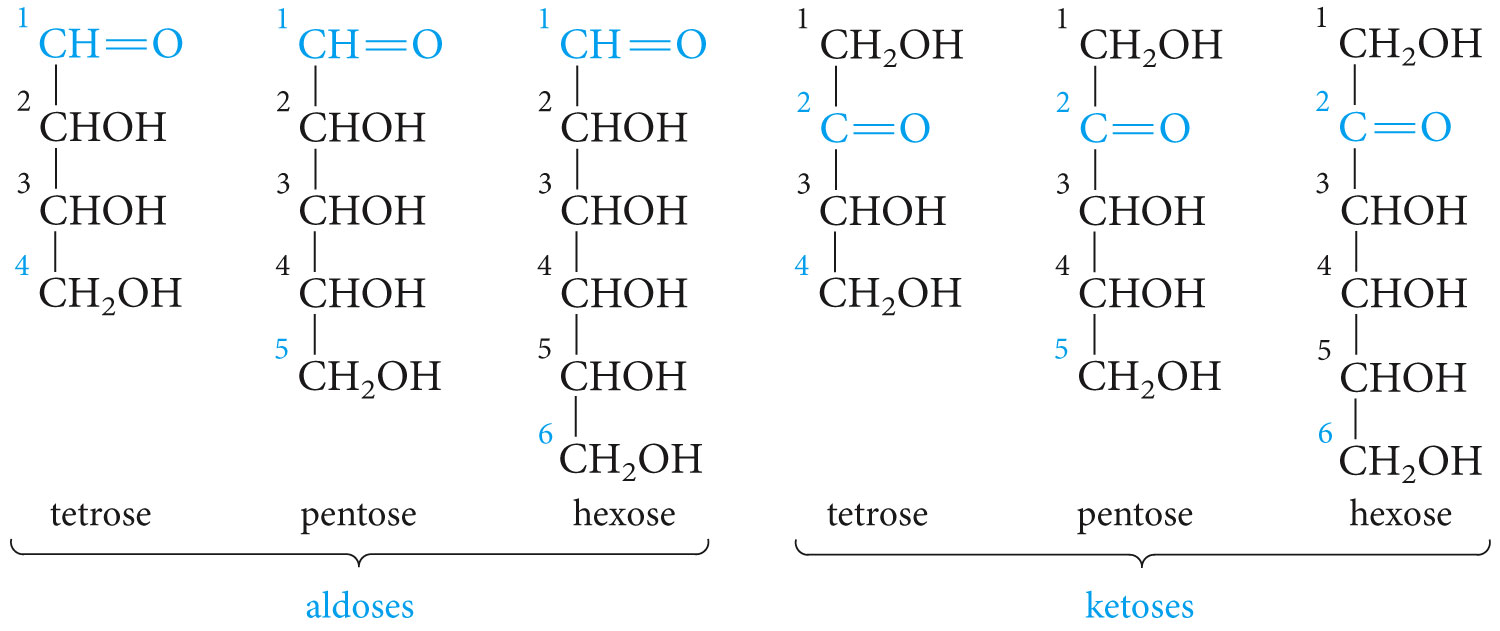 p. 462a
16.3Chirality in Monosaccharides
Fischer Projection
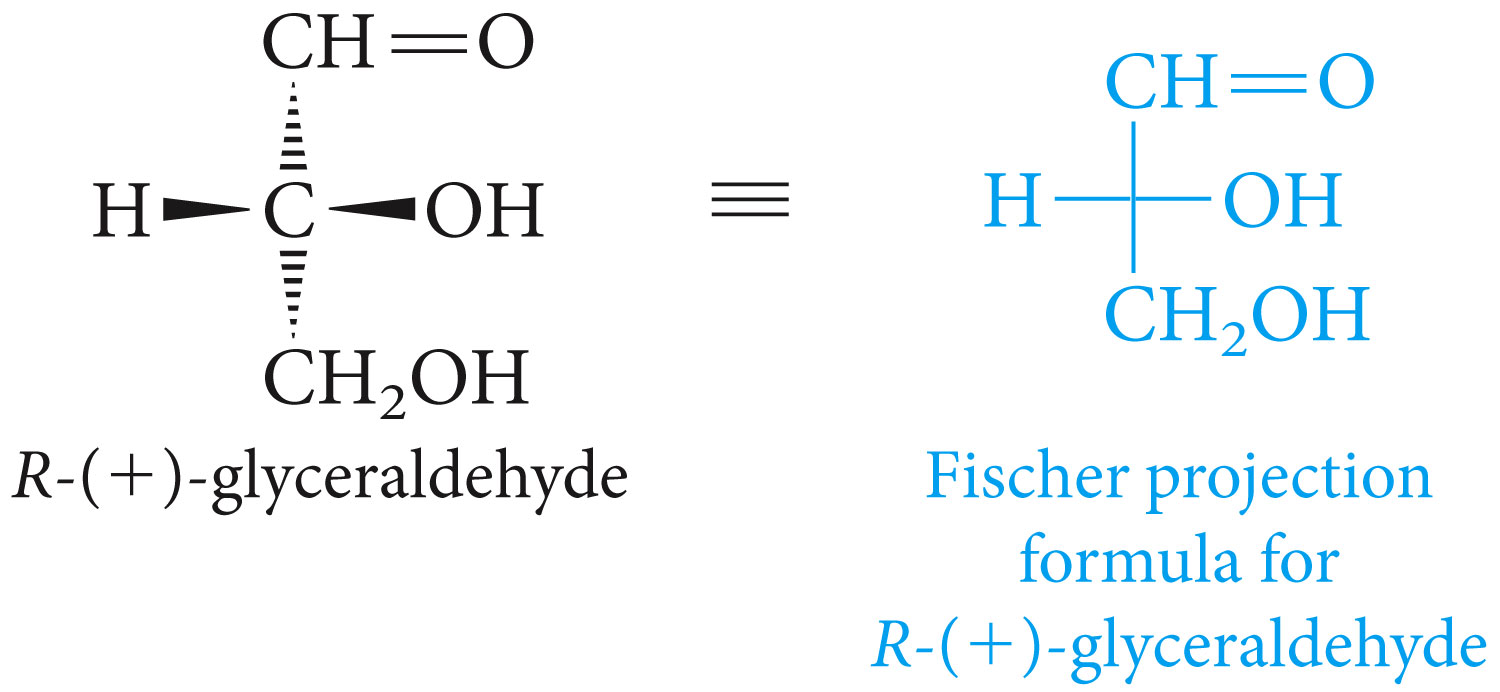 p. 462c
D and L Notation
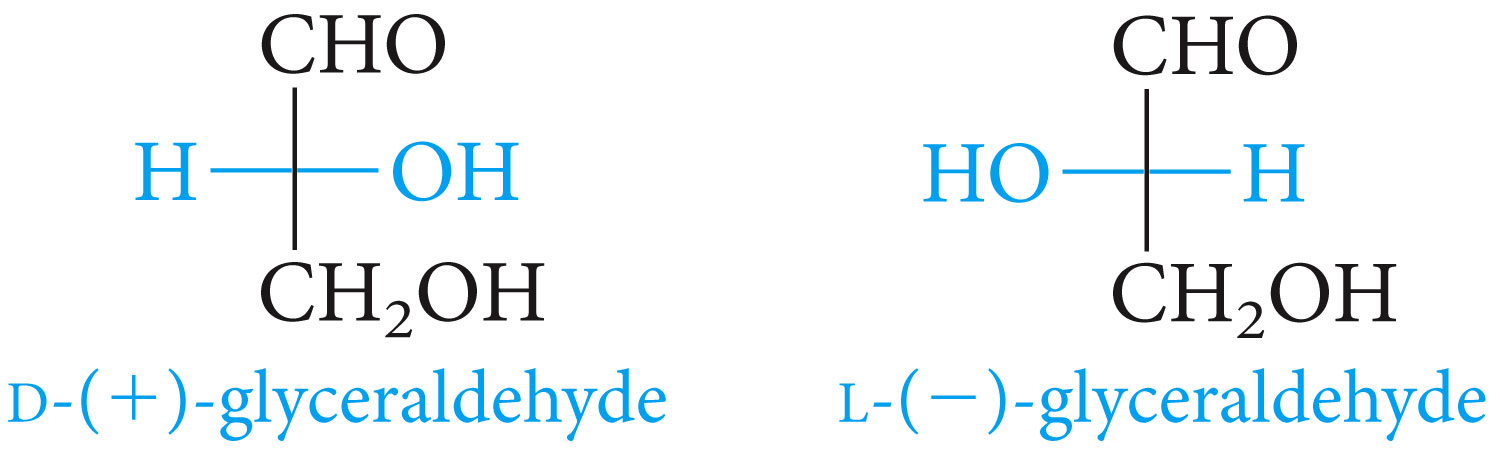 p. 463a
D and L Notation
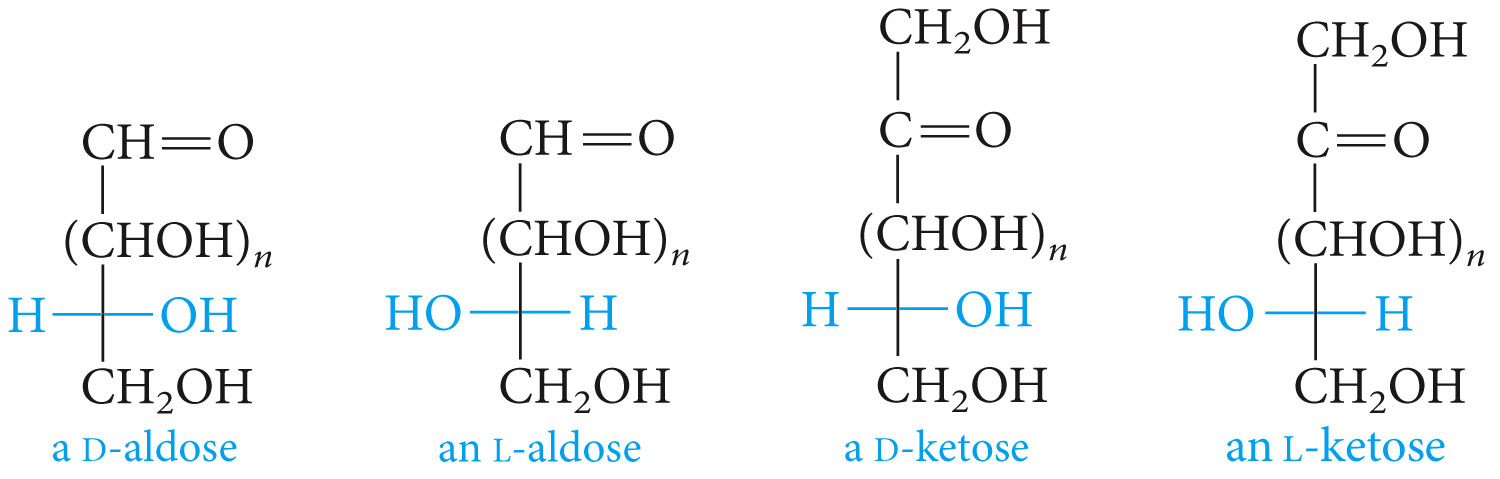 p. 463b
D and L Notation
D-L is fundamentally different from R-S notation

R-S is only used for single stereogenic center, while D-L is used for the whole molecule.

Stereochemistry is assigned on basis of whetherconfiguration of highest-numbered stereogenic centeris analogous to D or L-glyceraldehyde.
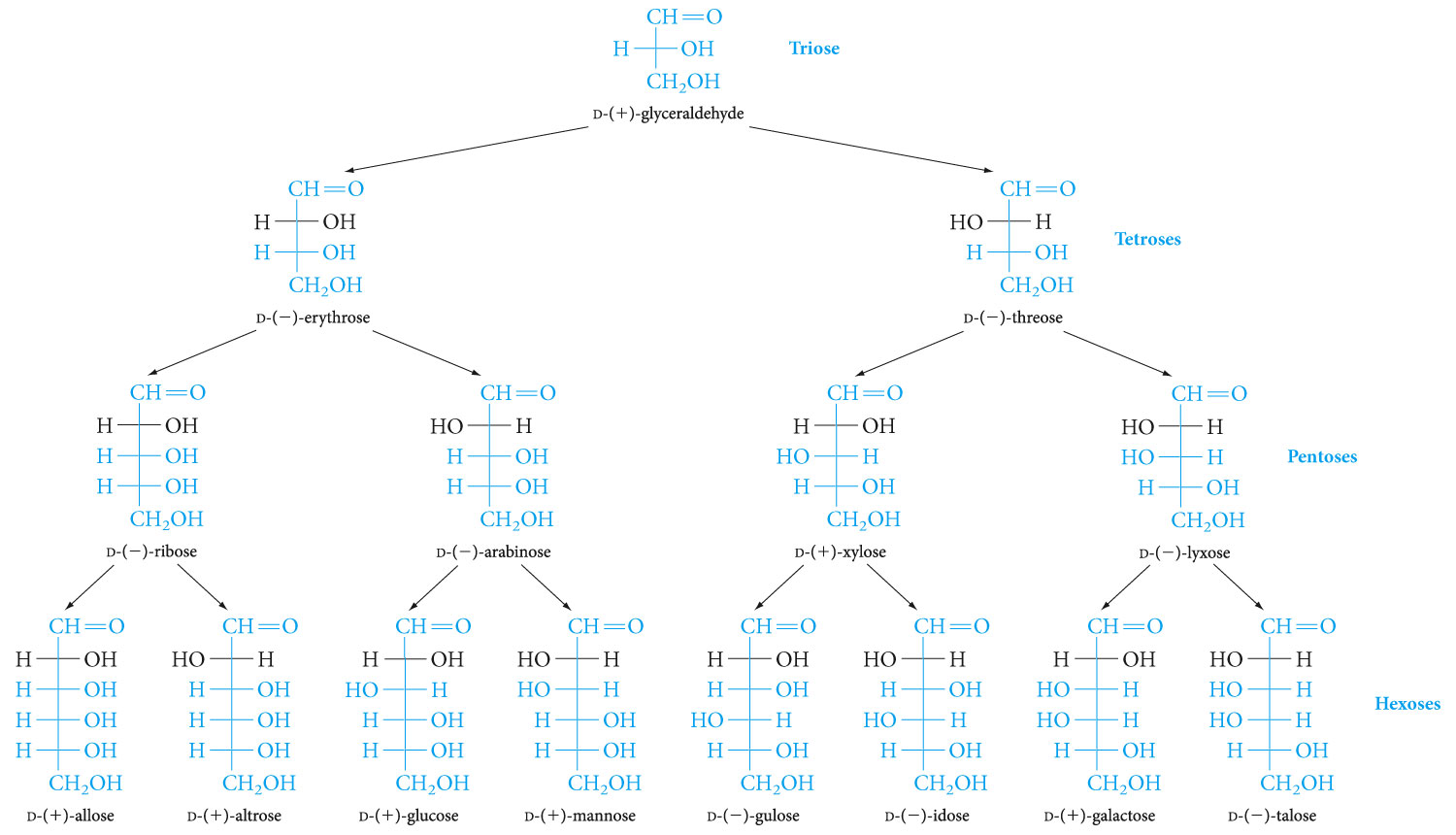 p. 464, Fig. 16-1
16.4
Cyclic Hemiacetal Structures 
of Monosaccharides
R
R
••
••
O
R"O
O
H
C
C
••
••
••
••
R'
R'
Recall from Section 9.7
+
R"OH
Product is a hemiacetal.
R
O
C
OH
Cyclic Hemiacetals
R
OH
C
O
Aldehydes and ketones that contain an OH group elsewhere in the molecule can undergo intramolecular hemiacetal formation.
The equilibrium favors the cyclic hemiacetal if the ring is 5- or 6-membered.
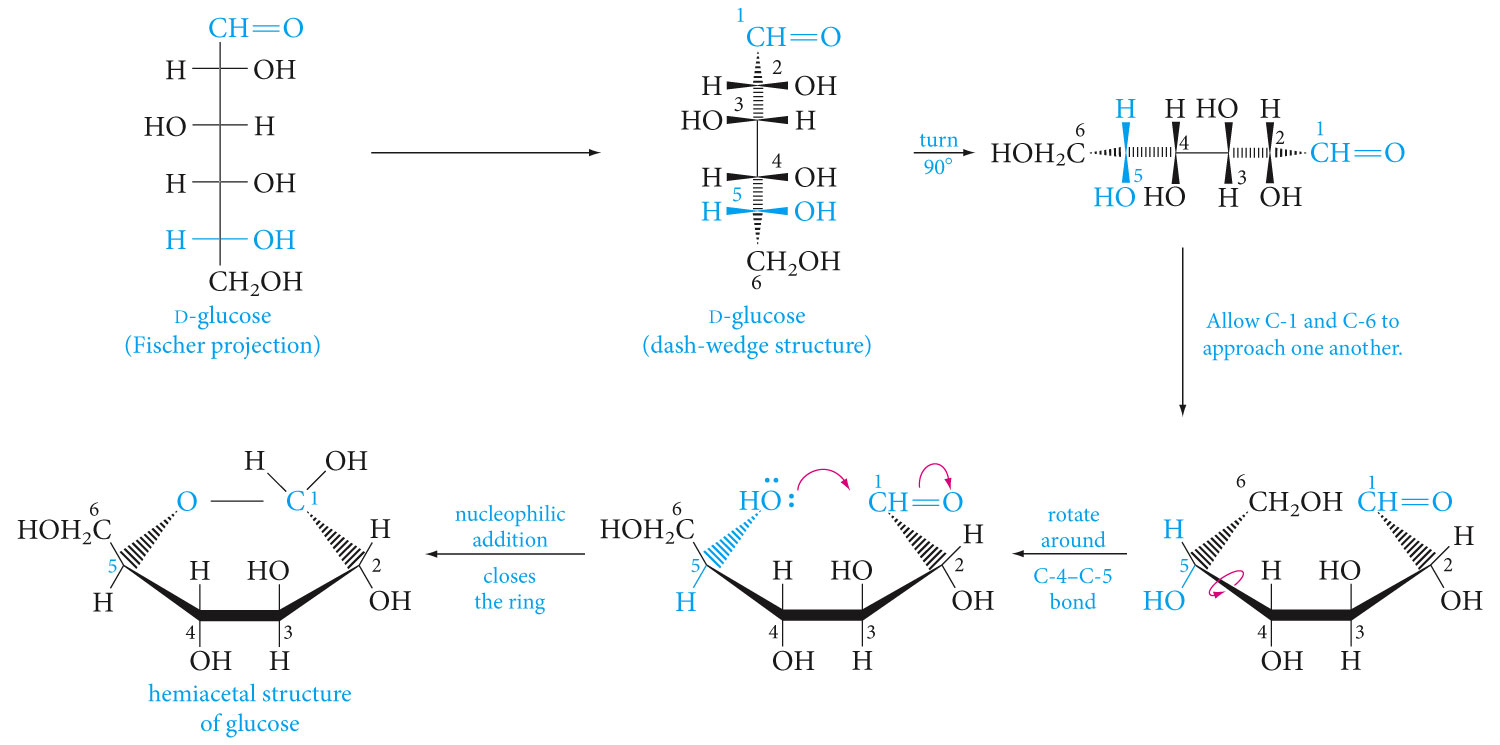 p. 466, Fig. 16-2
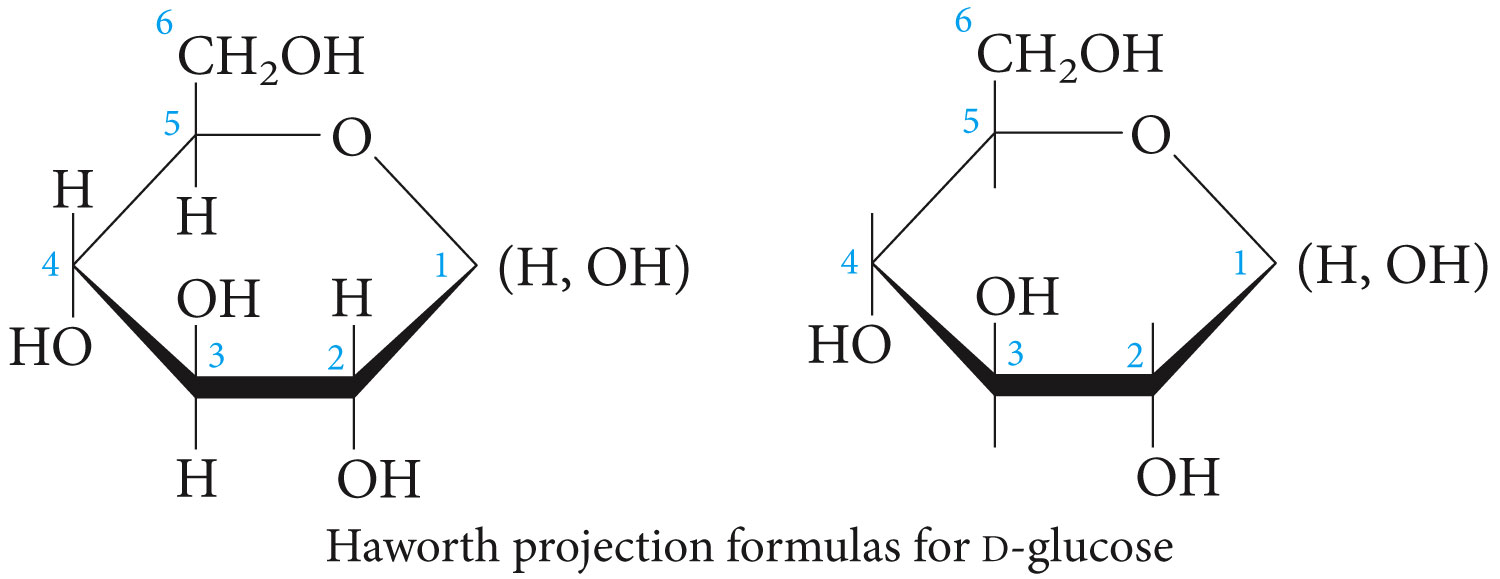 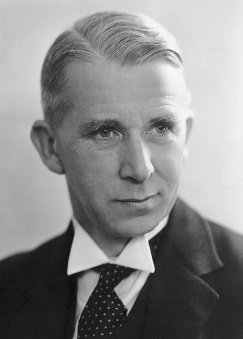 p. 467a
16.5
Anomeric Carbons
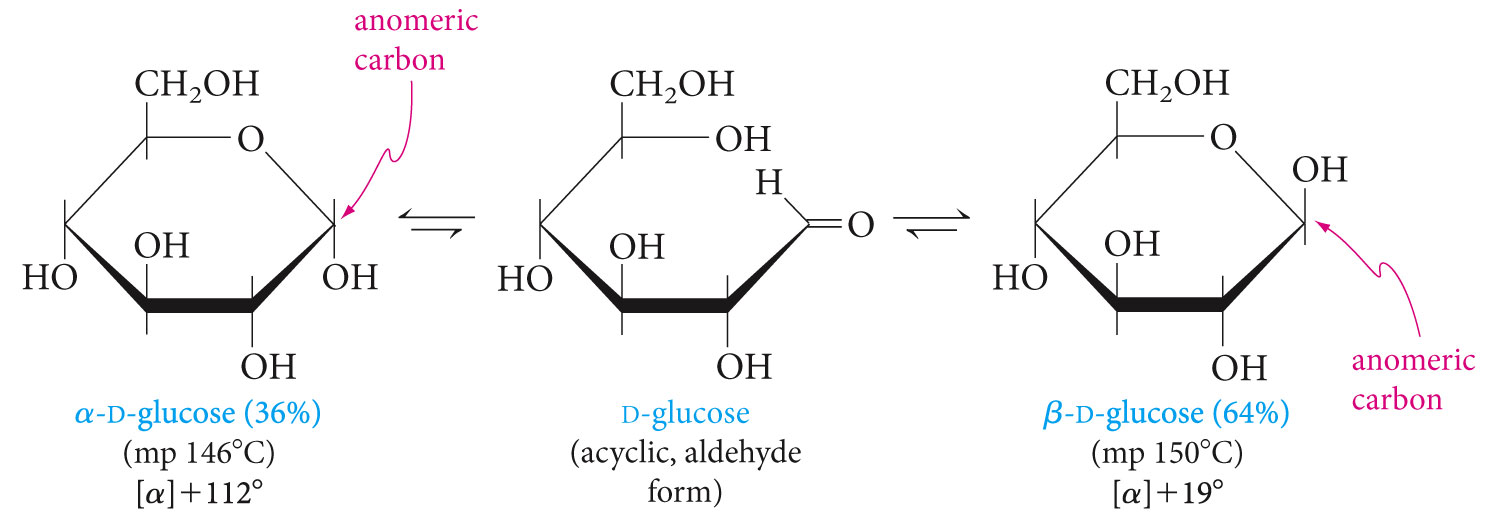 p. 468
16.6
Pyranose Structures
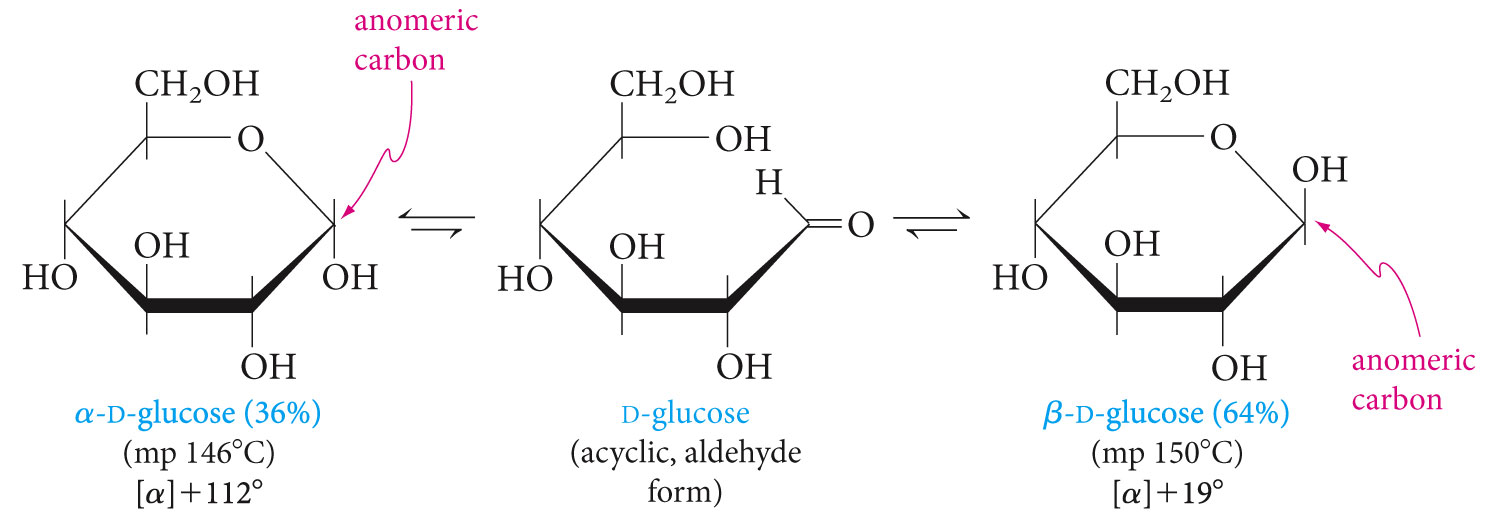 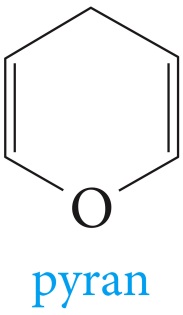 16.6
Furanose Structures
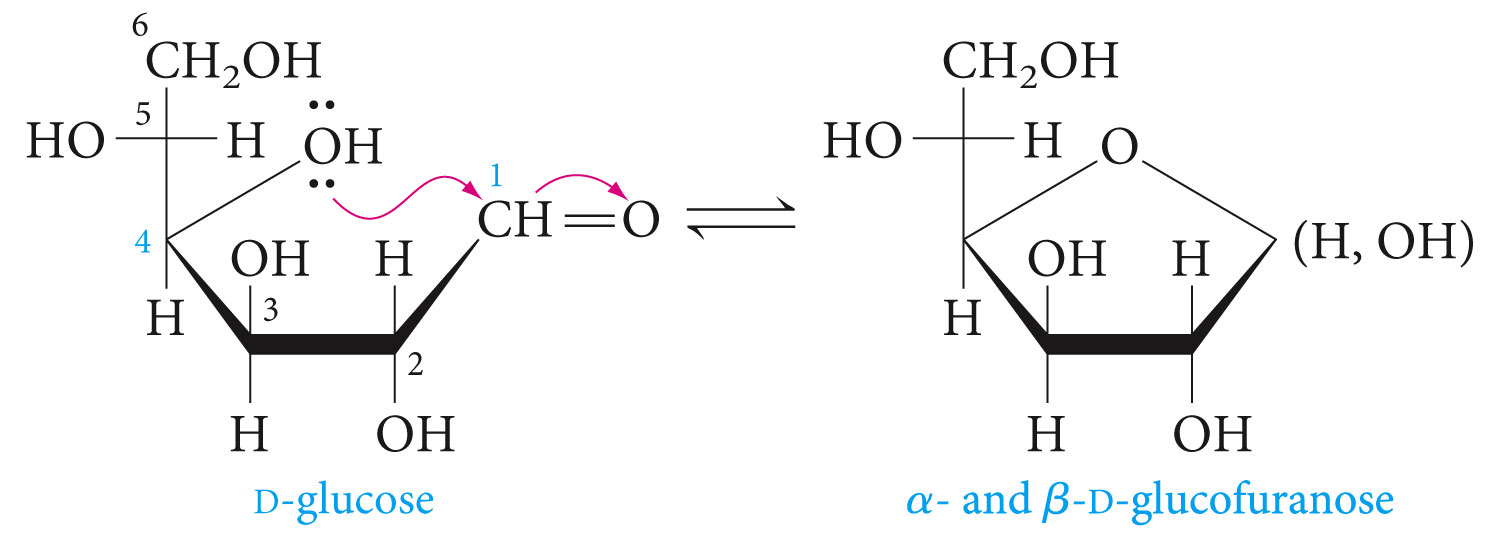 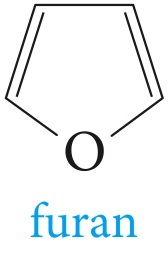 16.6
Furanose Structures
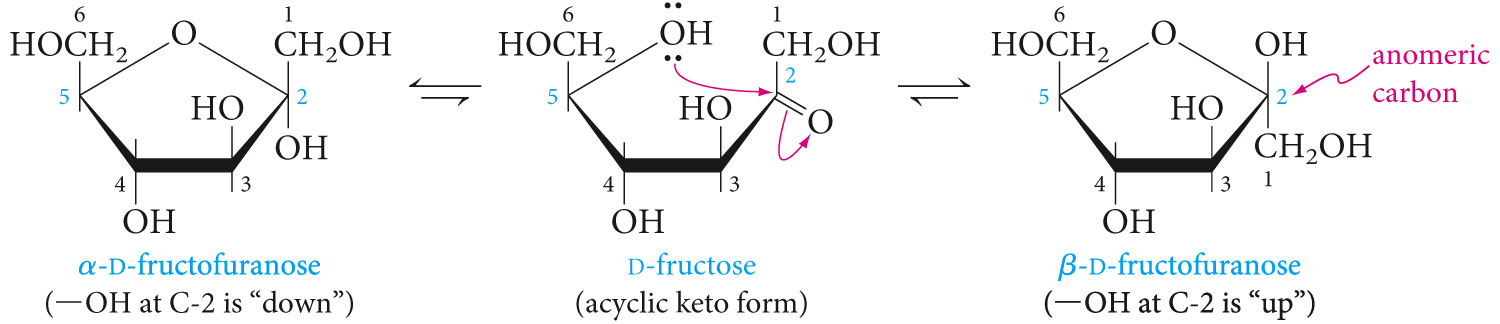 p. 470a
Conformation of Pyranoses
16.7
Conformation of Pyranoses
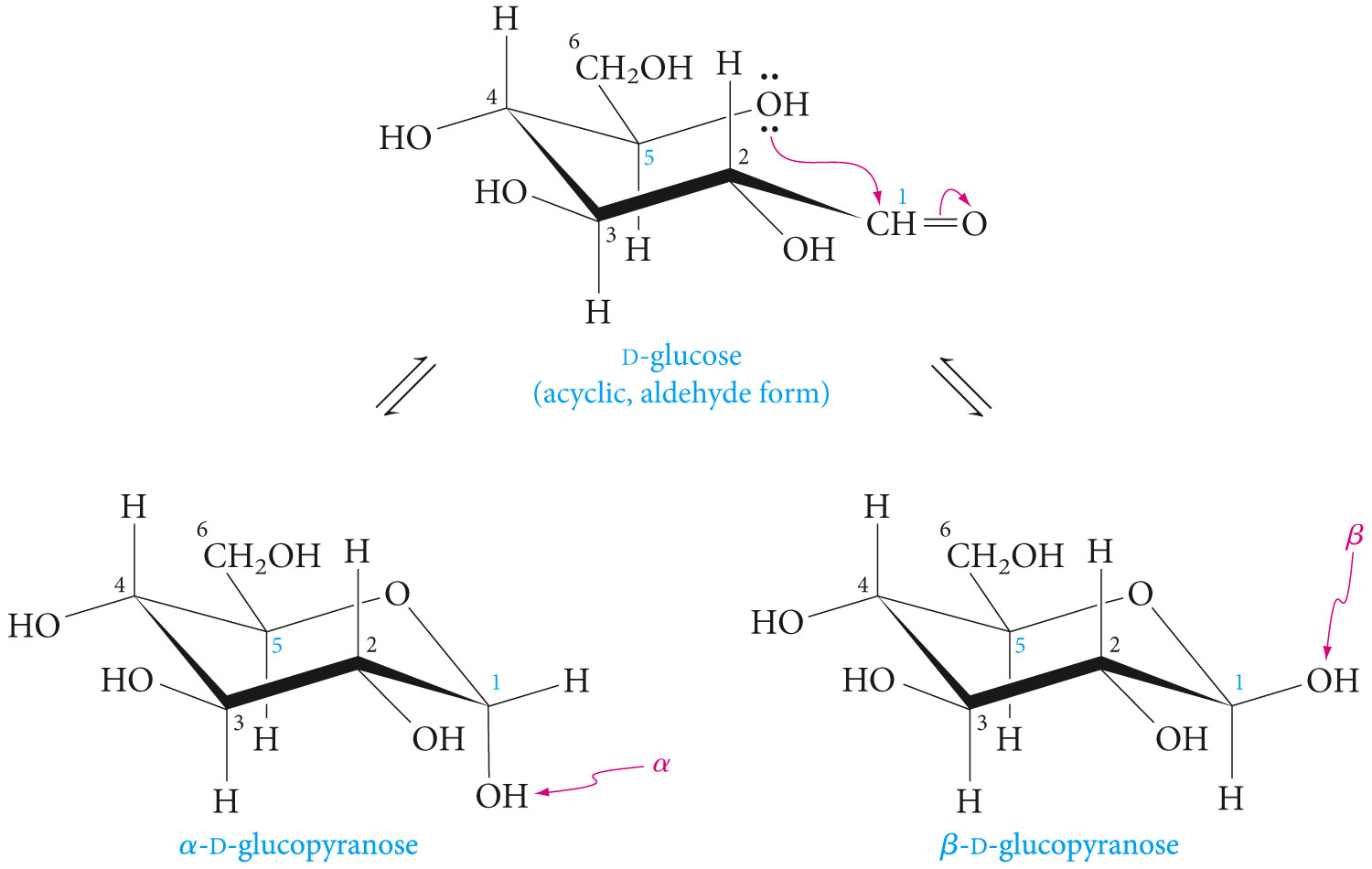 p. 470b
Reactions of Carbohydrates
Carbohydrate Reactivity
Reactions of carbohydrates are similar to other organic reactions already studied.
These reactions were once used extensively for structure determination.
Reactions of carbohydrates can involve either open-chain form, furanose, or pyranose forms.
16.8
Esters from monosaccharides
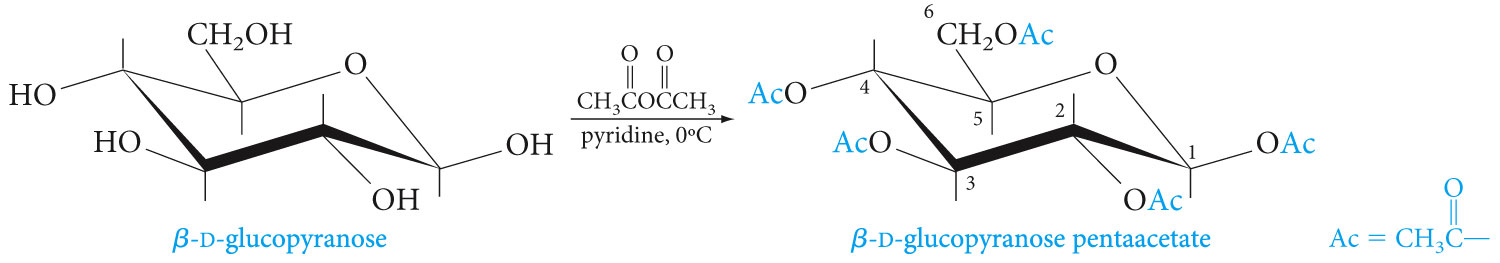 p. 471b
16.8
Ethers from monosaccharides
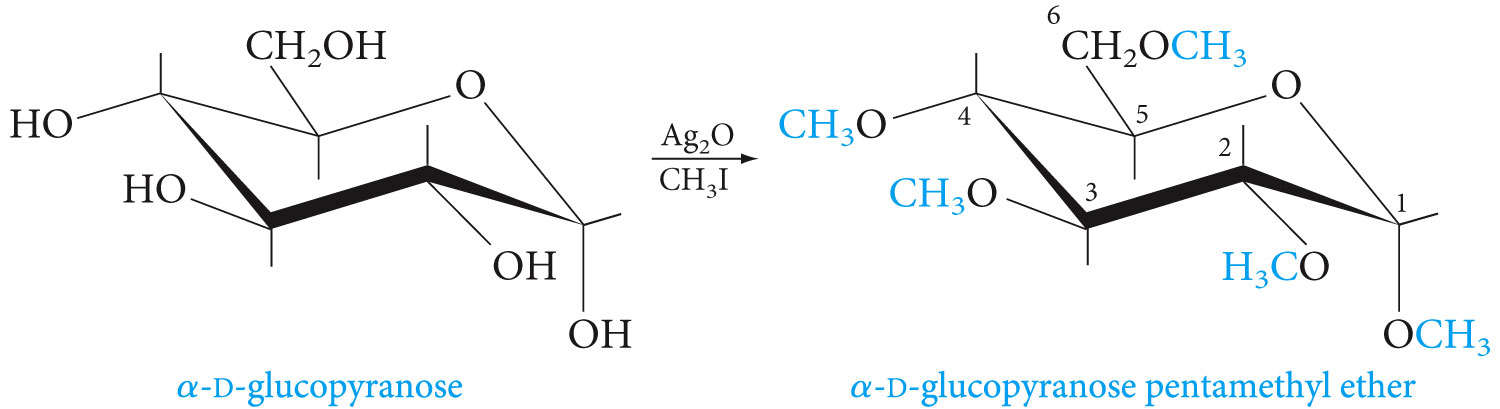 p. 471b
16.9
Reduction of monosaccharides
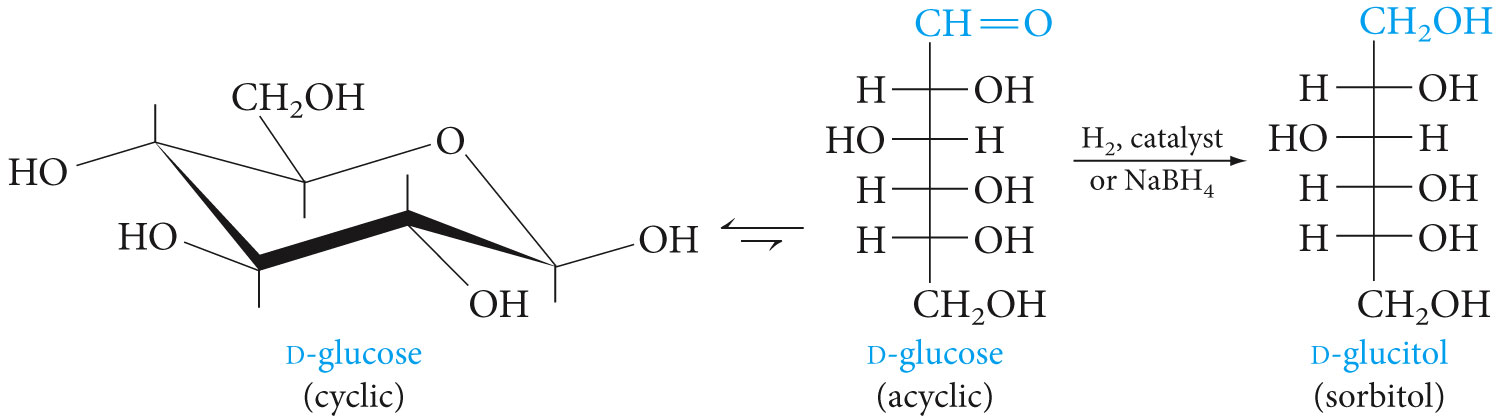 p. 471b
16.10 
Oxidation of monosaccharides
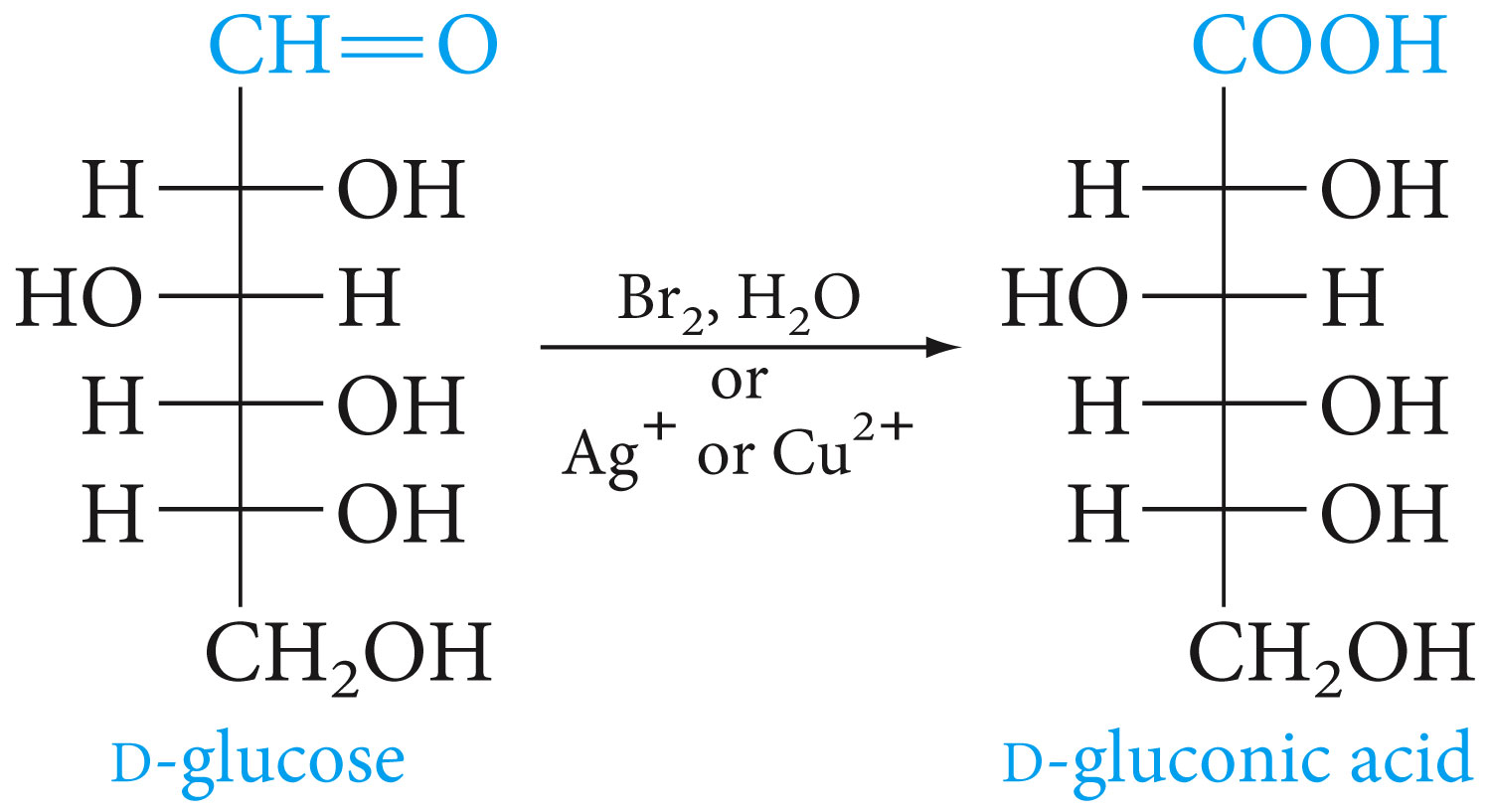 p. 471b
16.10 
Oxidation of monosaccharides
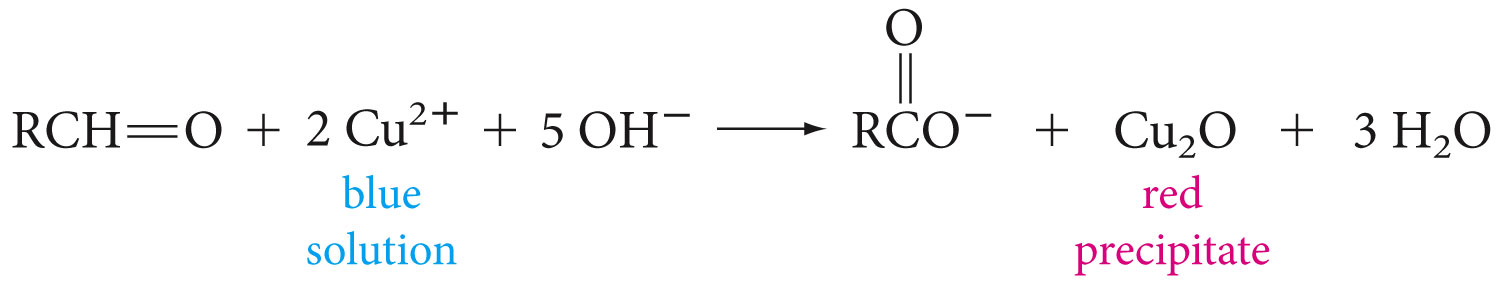 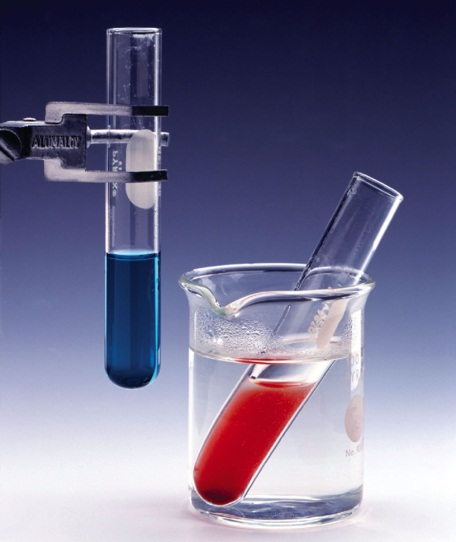 p. 471b
16.10 
Oxidation of monosaccharides
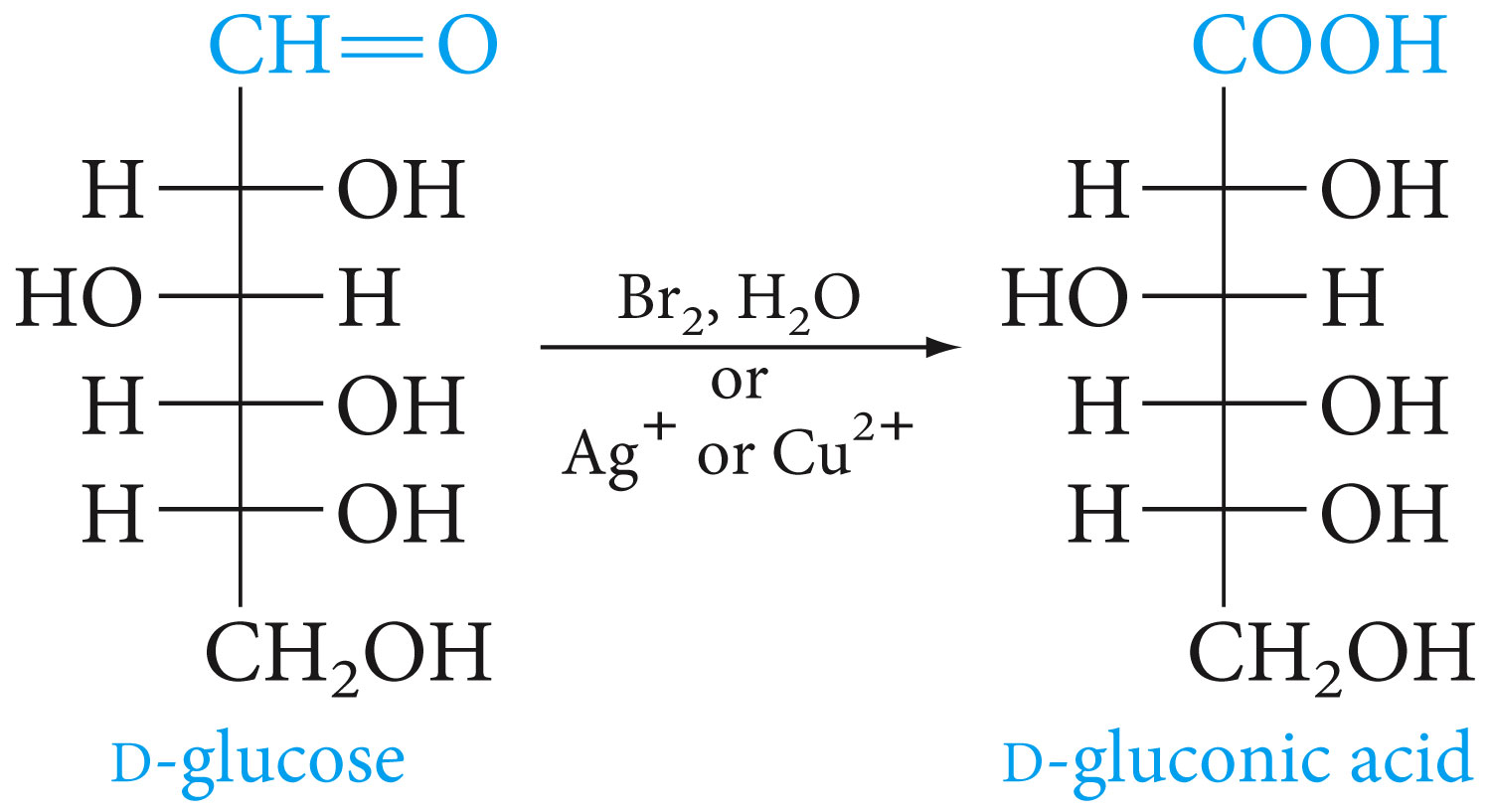 p. 471b
CH
O
CO2H
CO2H
CH2OH
CH2OH
CO2H
Oxidation Occurs at the Ends
Easiest to oxidize the aldehyde and the primary alcohol functions.
Aldaric acid
Aldose
Aldonic acid
16.11Formation of glycosides from monosaccharides
16.11Formation of glycosides from monosaccharides
C6H12O6             +                 C6H12O6
glucose(a monosaccharide)
fructose(a monosaccharide)
16.12Disaccharides
Is cleaved to two monosaccharides on hydrolysis.
These two monosaccharides may be the same or different.
C12H22O11   +   H2O
sucrose(a disaccharide)
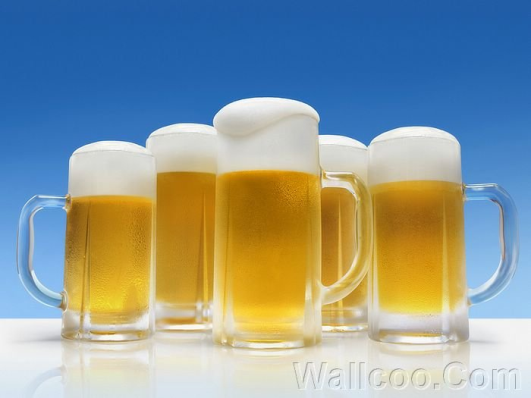 Maltose
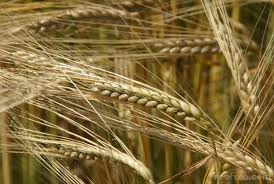 Maltose is composed of two glucose units linked together by a glycosidic bond between C-1 of one glucose and C-4 of the other.
Beer is made from four basic building blocks: water, malted barley, and hops.
Cellobiose
Cellobiose is a stereoisomer of maltose.
The only difference between the two is that cellobiose has a (1,4) glycosidic bond while that of maltose is (1,4).
Obtained from hydrolysis of cellulose
Lactose(Milk Sugar)
Cellobiose and lactose are stereoisomeric disaccharides.
Both have (1,4) glycosidic bonds.
The glycosidic bond unites two glucose units in cellobiose.  It unites galactose and glucose in lactose.
Sucrose(Table sugar)
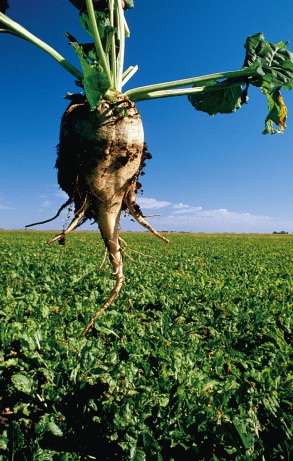 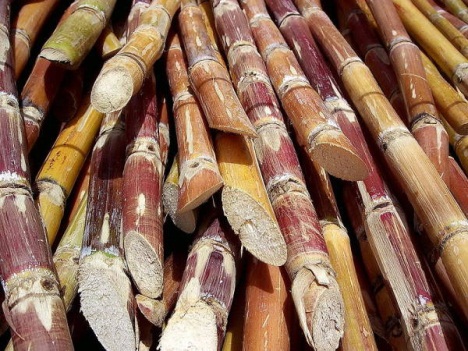 16.13Polysaccharides
Contain many linked monosaccharides
Vary in chain length and molecular weight
Most give a single monosaccharide on complete hydrolysis
Monosaccharide units may be linearly connected or may be branched
Starch
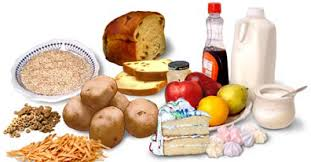 Starch- energy storing carbohydrate of plants
In cereals, rice, potatoes and corn
Starch is a mixture of amylose and amylopectin, which are both composed of thousands of D-glucose units joined by α(1,4)-glycosidic linkages.  
Thus, they can be viewed as a repeating collection of maltose units
Starch
Starch
Glycogen
Glycogen- energy storing carbohydrate of animals
More branched than starch(amylopectin)
Produced from glucose that is absorbed from the intestines into the blood
Transported to the liver, muscles and then polymerized enzymatically
Cellulose
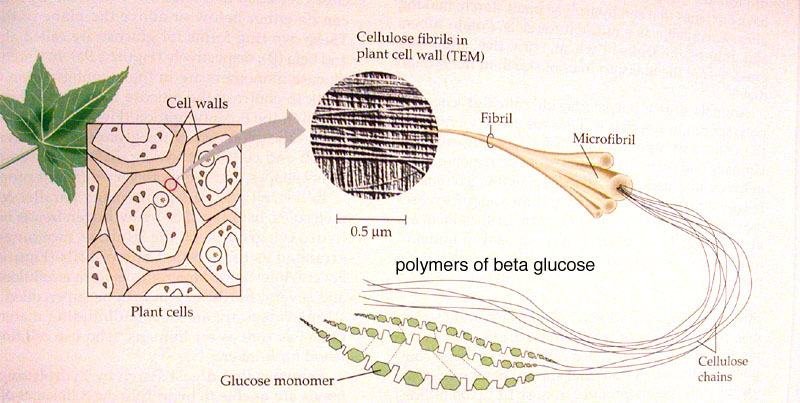 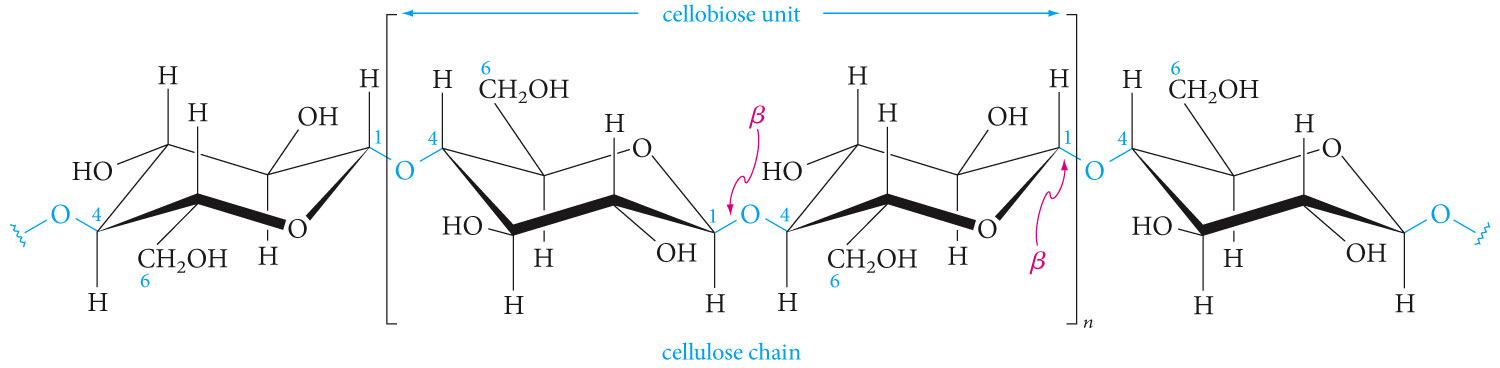 Chitin
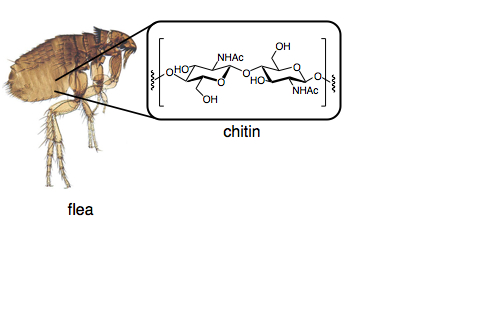 A tough, protective, semitransparent substance, primarily a nitrogen-containing polysaccharide, forming the principal component of arthropod exoskeletons and the cell walls of certain fungi.
Pectin
structural heteropolysaccharide contained in the primary cell walls of terrestrial plants. 
It is produced commercially as a white to light brown powder, mainly extracted from citrus fruits, and is used in food as a gelling agent particularly in jams and jellies. 
It is also used in fillings, medicines, sweets, as a stabilizer in fruit juices and milk drinks, and as a source of dietary fiber.
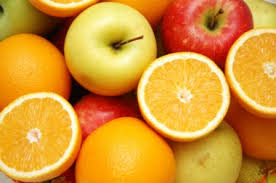